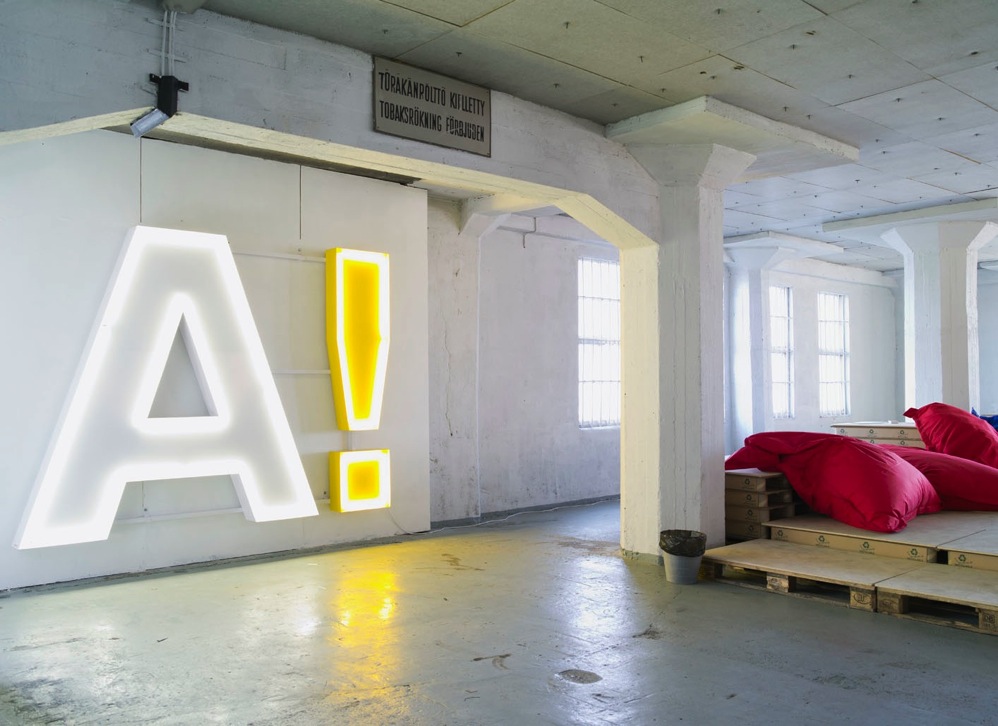 Suomi 2A H05Tapani Möttönen
11.9. – 18.10.2018
Source: Aalto University Annual Report 2013
Pictures: Aalto University Communications, Academy of Finland, Lehtikuva Picture Agency
Kertaustehtävät kertaustuntia varten:
Ainesanat: SM-1, lisäharjoitus 13, s. 241. 
Sanatyypit: SM-2, lisäharjoitus 1, s. 293 - 294.
Imperfekti: SM-2, lisäharjoitus 2, s. 295.
2.4.2019
2
AinesanatPartitiivin valtakunta ('realm')
Ainesanat: SM-1, lisäharjoitus 13, s. 241. 

Ostan vähän suklaata 	→	joustava verbi + ainesana = partitiivi
3. 	Tarvitsen myös kahvia	→	joustava verbi + ainesana = partitiivi
Jäätelö on ihanaa 		→	ainesana + olla = adj	+ partitiivi

Minä en pidä limusta 	 →	rektioverbi + ainesana = rektio 
								(rektio = case dictated by the verb)

Joustava = flexible, joustamaton = inflexible
2.4.2019
3
AinesanatPartitiivin valtakunta ('realm')
Mutta joskus (aika usein)…
Ainesana + joustava verbi = genetiivi. Miksi?

Mitä tarkoittaa…
…Minä syön kakun (vs. Minä syön kakkua)

Genetiivi = "totaaliobjekti", prosessi valmis, koko objekti
2.4.2019
4
Objekti: genetiivi vai partitiivi?
Objekti päättää 'the object makes the decision'
Ostan vähän suklaata → joustava verbi + ainesana = partitiivi
Ostan uuden moottoripyörän → joustava verbi + diskreetti sana = genetiivi

Verbi päättää 'the verb makes the decision' 
Rakastan sinua/jäätelöä → joustamaton verbi = partitiivi
Valitsen sinut/jäätelön → joustamaton verbi = genetiivi

Negaatio: 
partitiivi → partiivi. Ostan vähän suklaata. | En osta suklaata.
genetiivi → partitiivi. Ostan moottoripyörän. | En osta moottoripyörää.
2.4.2019
5
Objekti: substantiivi, pronomini, monikko
Substantiivi			Pronomini		 	Monikko
Minä autan Mikkoa.		Minä autan sinua. 		Minä autan lapsia.
(partitiivi)				(partitiivi)				(partitiivi)

Minä haen Mikon.		Minä haen sinut.		Minä haen lapset
(genetiivi)				(akkusatiivi)			(monikon nominatiivi)
2.4.2019
6
2.4.2019
7
Järjestysluvut
Milloin on sinun syntymäpäivä?
Milloin on sinun isän/äidin/tyttöystävän/poikaystävän/parhaan ystävän syntymäpäivä?
Milloin on sinun kotimaan kansallispäivä? 

Kirjoita päivämäärät paperille. Kerro ne parille.
Etsi uusi pari. Osaako uusi pari sanoa järjestysluvut oikein?
2.4.2019
8